Formation of the Barbarian States
Vocabulary
Origin – Původ
Roots – Kořeny
To settle - Usadit
To invade - Napadnout
To establish - Založit
To forge out - Vytvořit
Nails - Hřebíky
Cricifixion - Ukřižování
Tribe - Kmen
To last - Trvat
To terminate - Ukončení
Raids - Nájezdy
Gradually - Postupně
Unified - Sjednocený
The Lombards
Germanic origin (Northern part of Europe)
The river Danube
Byzantine Italy
Charlemagne 774
Iron Crown
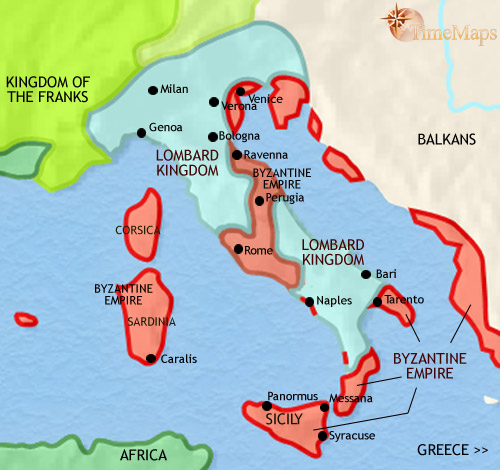 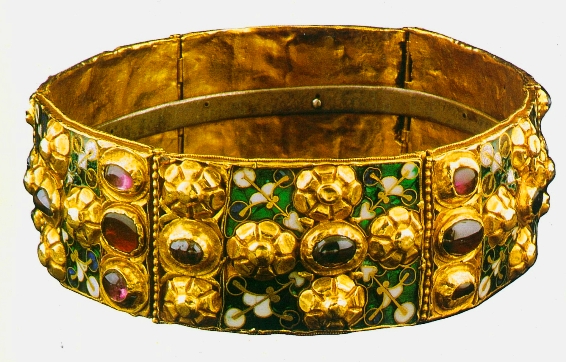 The Ostrogoths
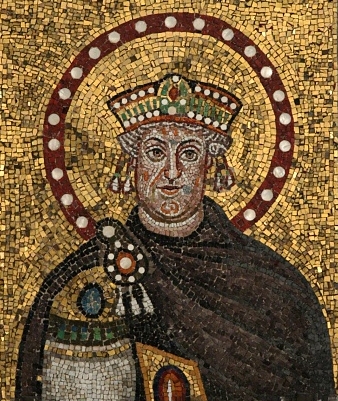 Germanic origin
Italy
50 years
Byzantines
Theodorich the Great
Boethius
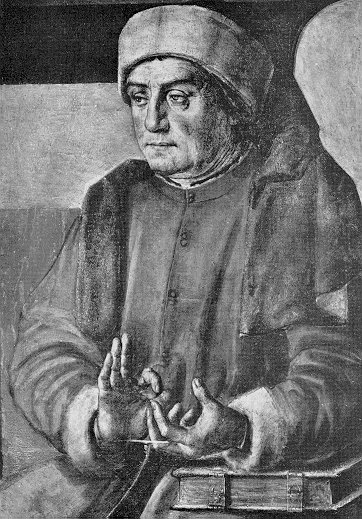 The Visigoths
Germanic tribe
Southern France
City Toledo
5th century
711 Arab raids
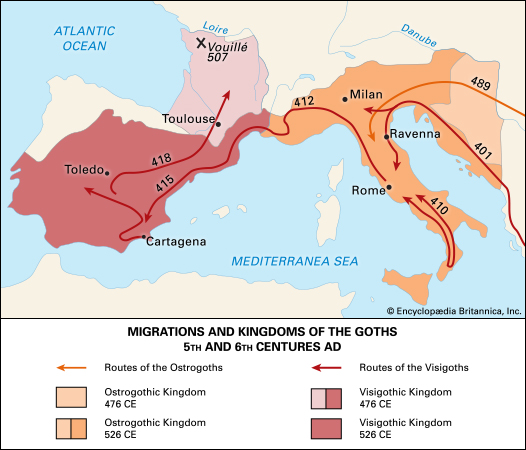 The Angles and Saxons
Germanic tribes
6th & 7th centuries – Celts
7 little kingdoms
9th century - Normans
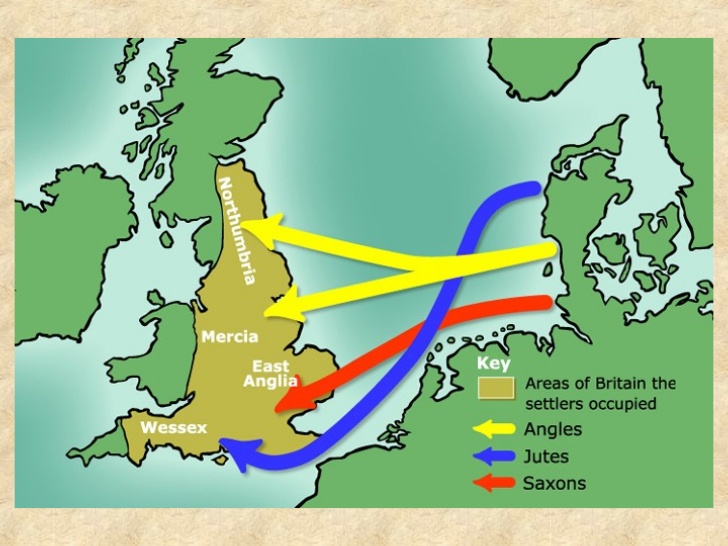 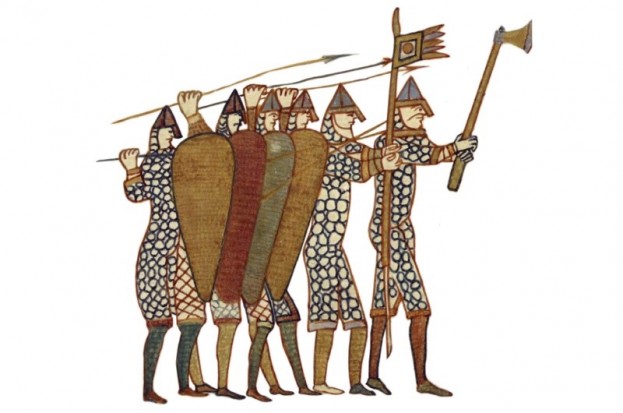 Thank you for your attention